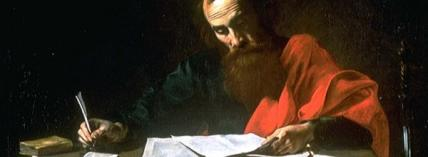 [Speaker Notes: 1]
“We maken iedere gedachte krijgsgevangene om haar aan Christus te onderwerpen.”
2 Korintiërs 10, 5
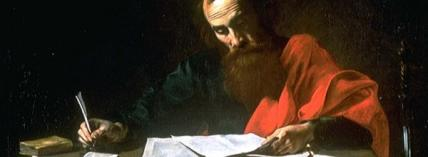 [Speaker Notes: 2]
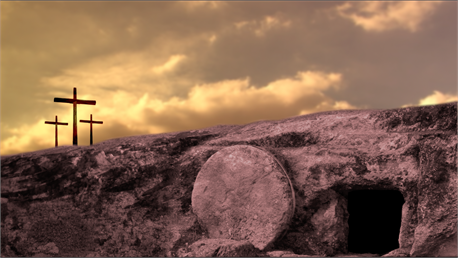 [Speaker Notes: 3]
Dood is dood, Christus leeft:
dat kan niet.
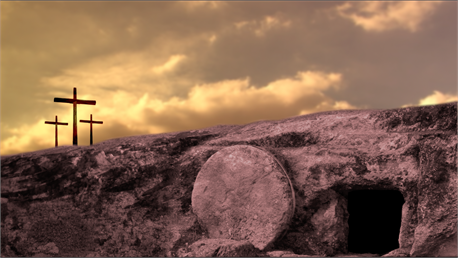 [Speaker Notes: 4]
“We maken iedere gedachte krijgsgevangene om haar aan Christus te onderwerpen.”
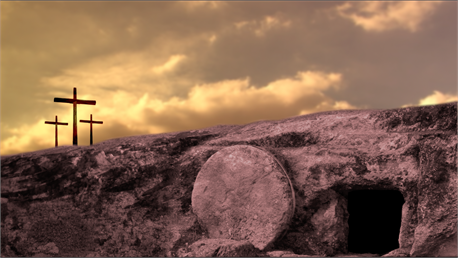 [Speaker Notes: 4]
1. waaromvragen
[Speaker Notes: 6]
1. waaromvragen
	de Psalmen stellen ze
[Speaker Notes: 7]
1. waaromvragen
	de Psalmen stellen ze 
 	zoek een antwoord via Christus
[Speaker Notes: 8]
1. waaromvragen
	de Psalmen stellen ze 
 	zoek een antwoord via Christus
2. denkvragen
[Speaker Notes: 9]
1. waaromvragen
	de Psalmen stellen ze 
 	zoek een antwoord via Christus
2. denkvragen
	je kunt niet te nieuwsgierig zijn
[Speaker Notes: 10]
1. waaromvragen
	de Psalmen stellen ze 
 	zoek een antwoord via Christus
2. denkvragen
	je kunt niet te nieuwsgierig zijn
	in het licht van Christus
[Speaker Notes: 11]
1. waaromvragen
	de Psalmen stellen ze 
 	zoek een antwoord via Christus
2. denkvragen
	je kunt niet te nieuwsgierig zijn
	in het licht van Christus
3. ethische vragen
  	reken met de a/Ander
[Speaker Notes: 12]
“We maken iedere gedachte krijgsgevangene om haar aan Christus te onderwerpen.”
2 Korintiërs 10, 5
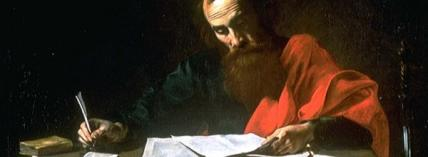 [Speaker Notes: 13]